Использование блоков Дьенеша и палочек Кюизенера для развития  элементарных математических представлений у детей дошкольного возраста
МБДОУ «Детский сад №12 компенсирующего вида»
учитель-дефектолог
Савельева Виктория Викторовна
«Цветные  числа»  и  блоки Дьенеша 
позволяют  решать  следующие  задачи:
Этапы работы:
\







Игры и упражнения с блоками
Все игры и игровые упражнения можно разделить на 4 группы с постепенным усложнением:
– для развития умений выявлять и абстрагировать свойства;
– для развития умений сравнивать предметы по их свойствам;
– для развития действий классификации и обобщения;
– для развития способности к логическим действиям и операциям.
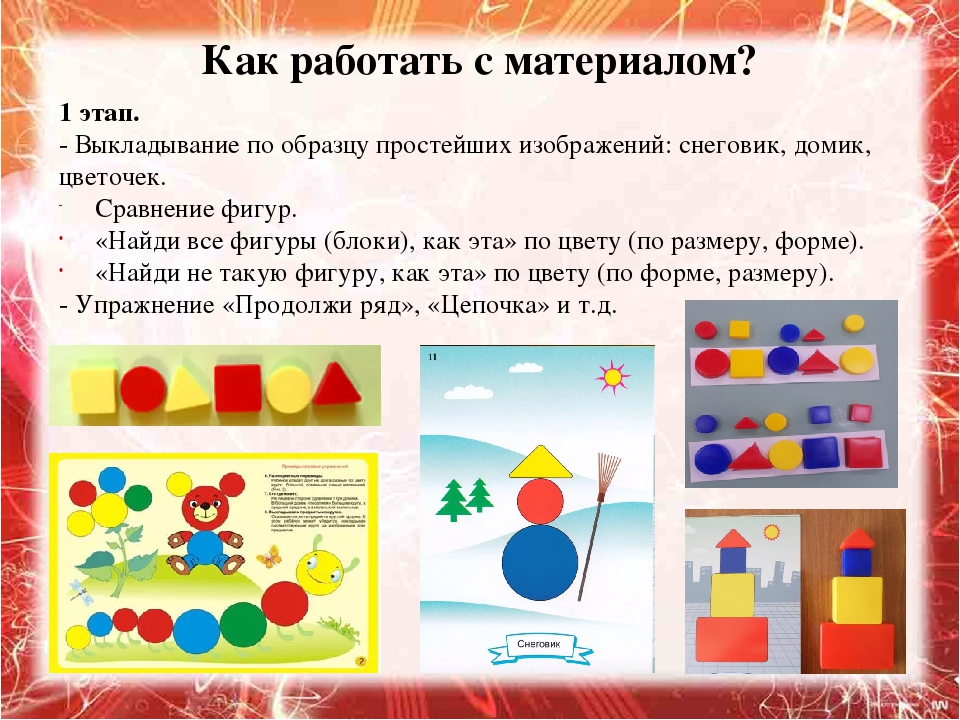 Как работать с материалом?
Работу по формированию познавательных способностей целесообразно начинать со знакомства с формой, затем цветом. 
«Найди все фигуры (блоки), как эта» по цвету (по размеру, форме).
«Найди не такую фигуру, как эта» » по цвету (по размеру, форме).
-Упражнения: «Продолжи ряд», «Цепочка» и т.д.
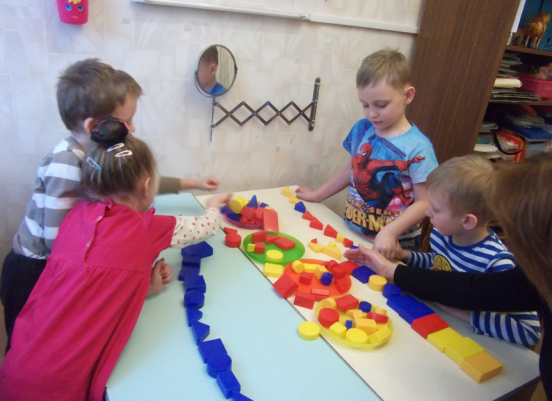 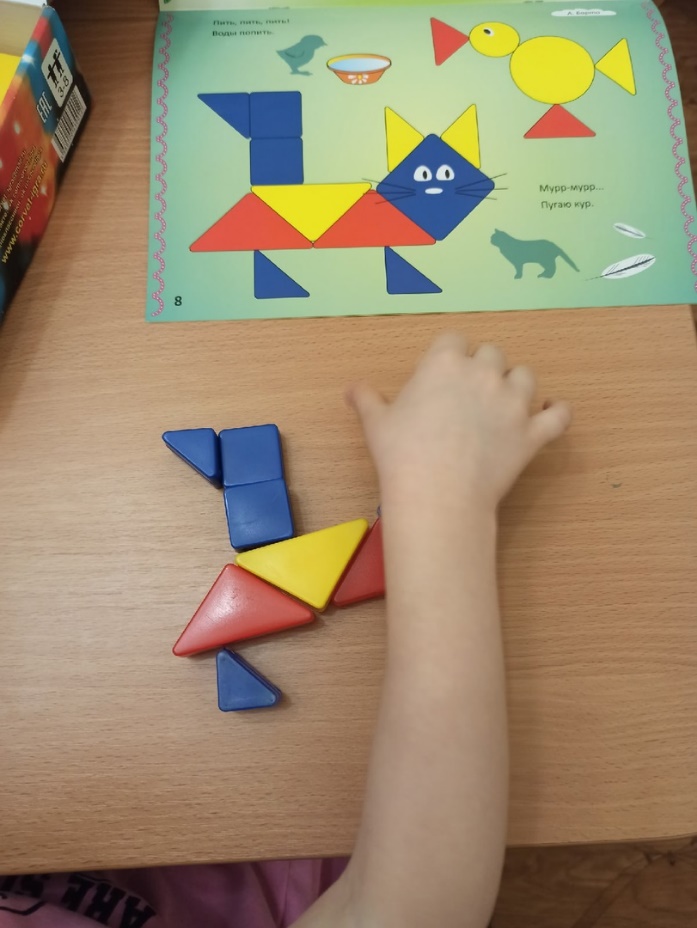 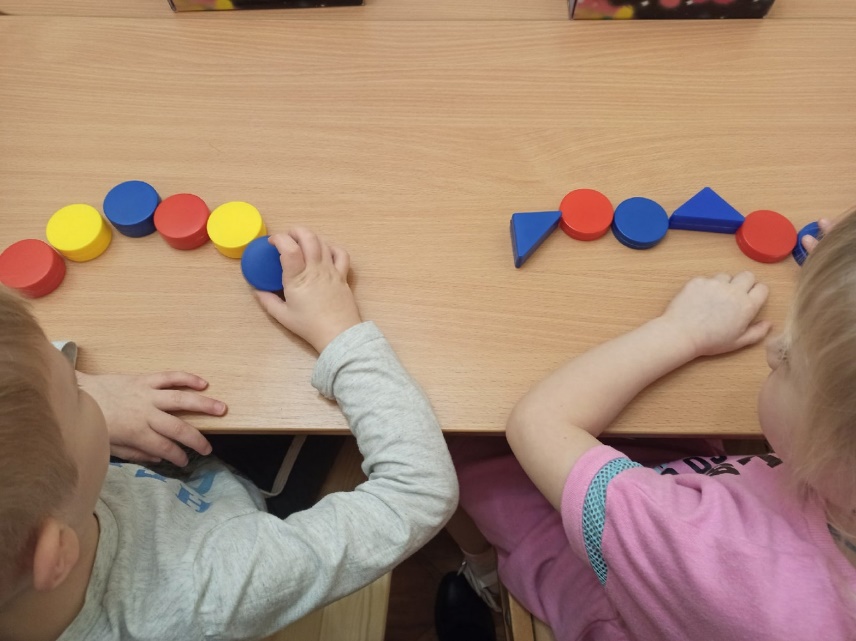 Как работать с материалом?

Использование карточек, на которых условно изображены свойства блоков.
Упражнения: «Какой фигуры не хватает?», «Что изменилось?», «Третий лишний» и др.
Игры:
-подвижные (предметные ориентиры, обозначения домиков, дорожек, лабиринтов);
-настольно-печатные («Рассели жильцов», «Улитка», «Найди место фигуре»);
-сюжетно-ролевые («Магазин»-деньги обозначаются блоками, «Почта»- адрес на доме обозначается карточками, «Поезд»-билеты, места обозначаются карточками.
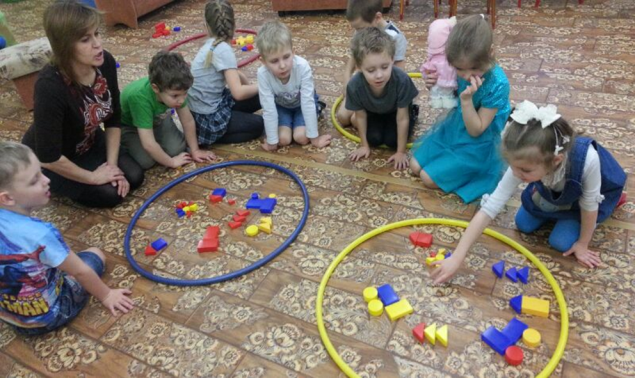 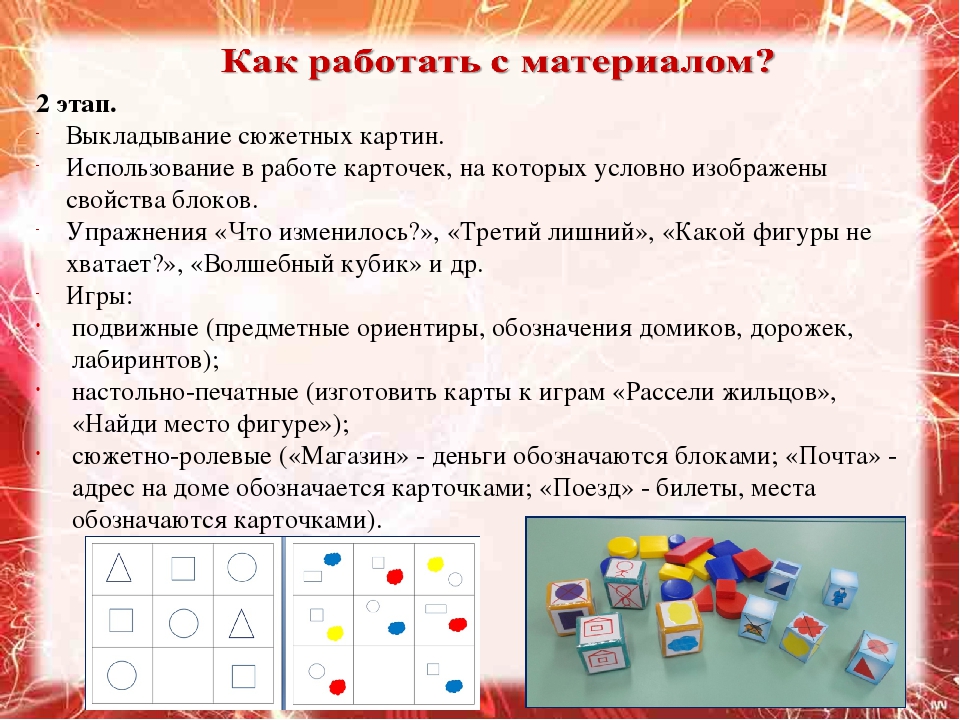 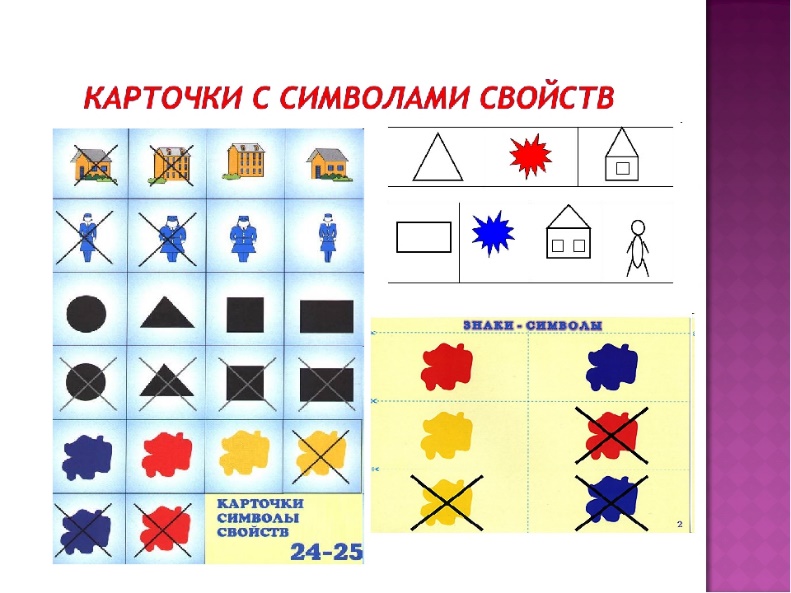 Игры с палочками Кюизенера
Чему можно научить ребенка?- Составлять цветные цифры и буквы, при этом сопоставляя символы с понятиями; 
 - различать, как расположены предметы в пространстве (впереди и сзади, справа и слева, между, средний, снизу и сверху);
-математическим понятиям (число, цифра, фигура, больше и меньше, поровну и т.п.); базовым математическим навыкам: сложению и вычитанию;
 -  разбирать числа на составляющие; понимать, что такое количество, как соотносятся числа и цифры; 
 -определять предыдущее и следующее числа для текущего в пределах первого десятка.
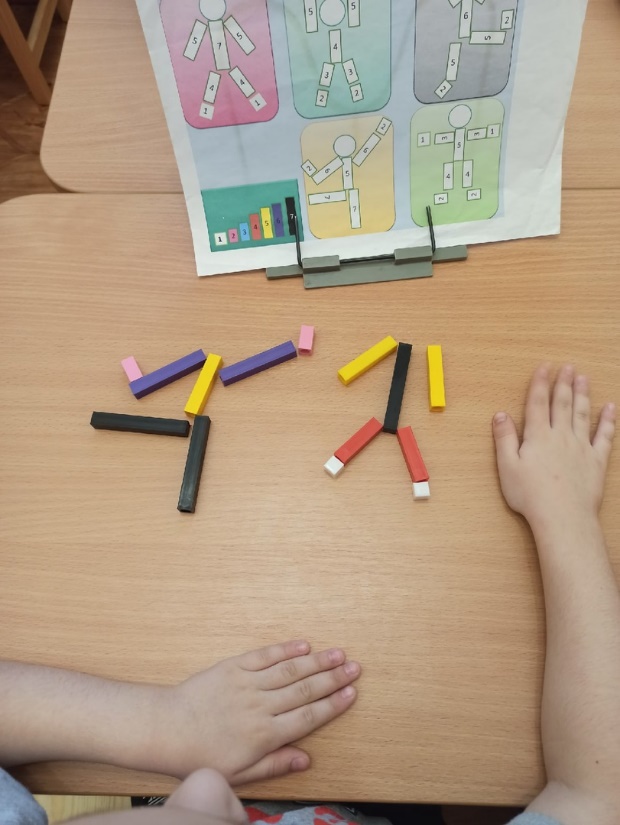 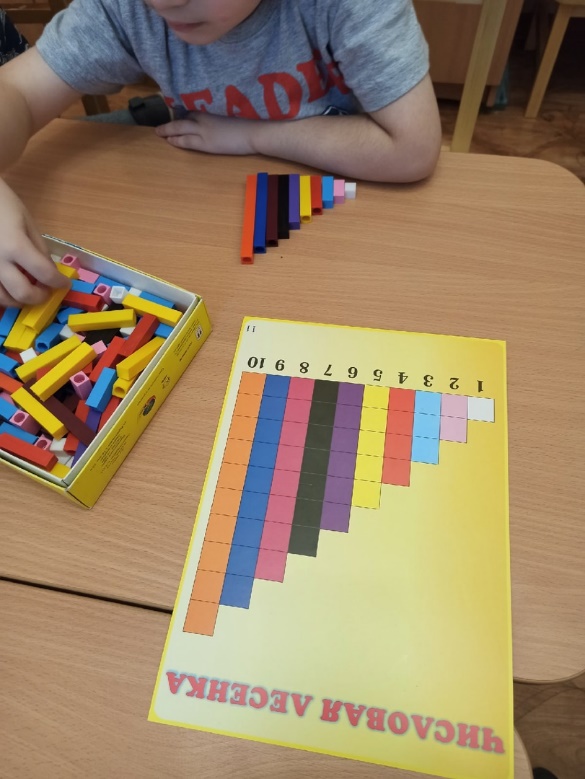 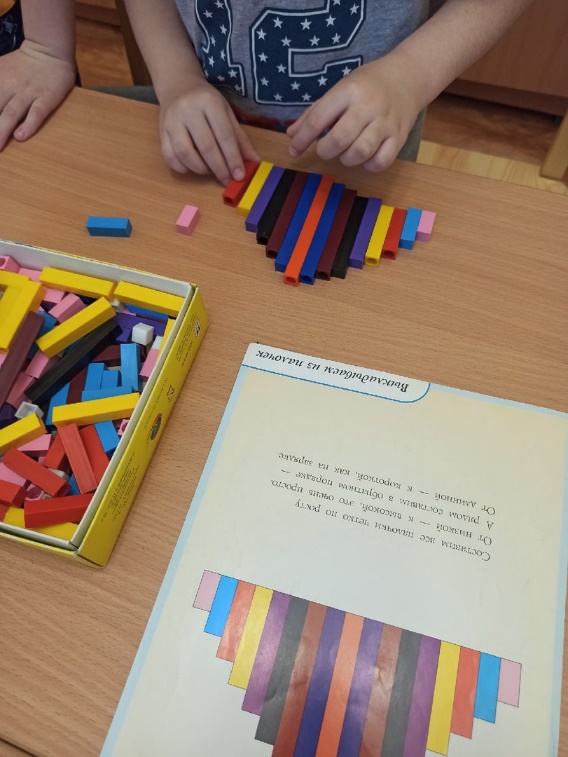 Как работать с материалом?
 
-Выкладывание по образцу простейших изображений: домик, цветочек и др.
- Сравнение палочек по длине, высоте, количеству.
- Выкладывание квадратов, прямоугольников
-Упражнения: «Продолжи ряд», «Найди такую же» и т.д.
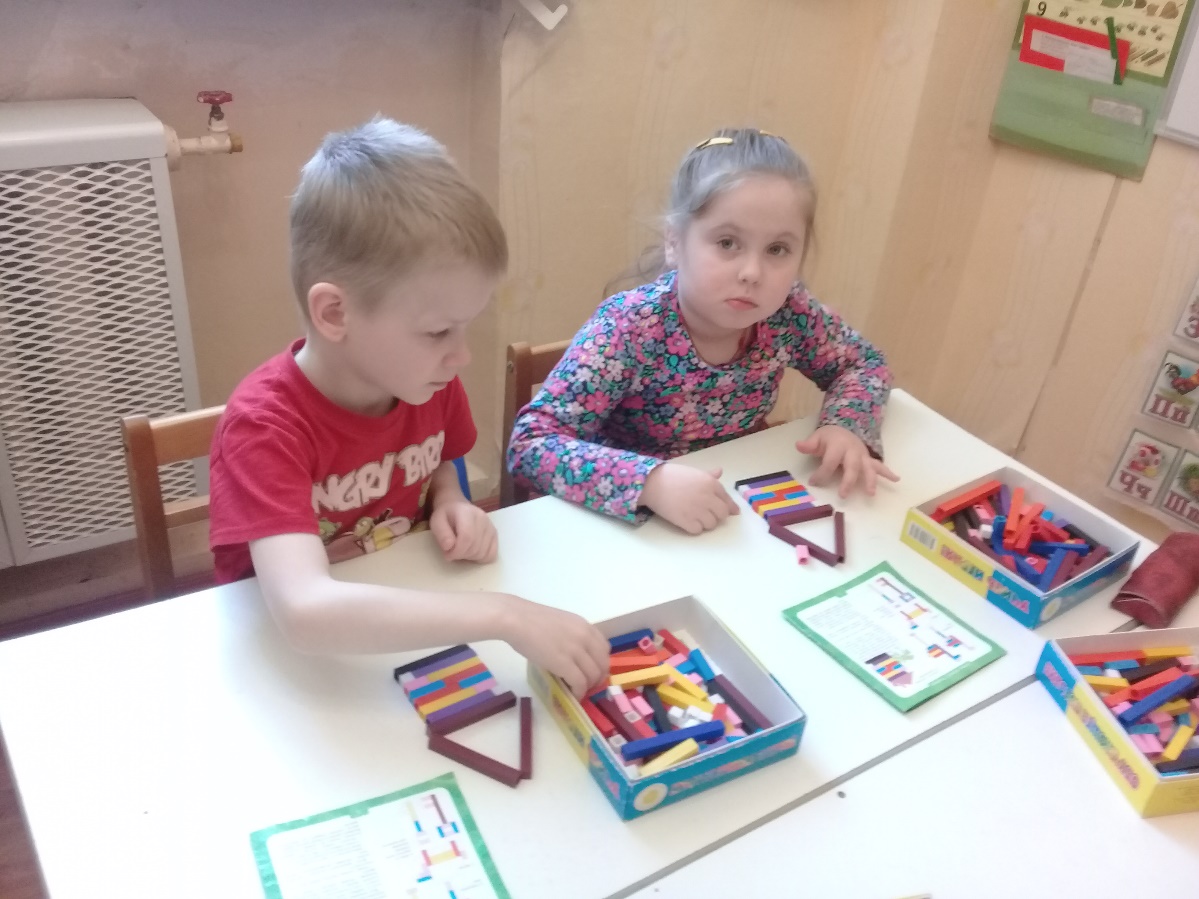 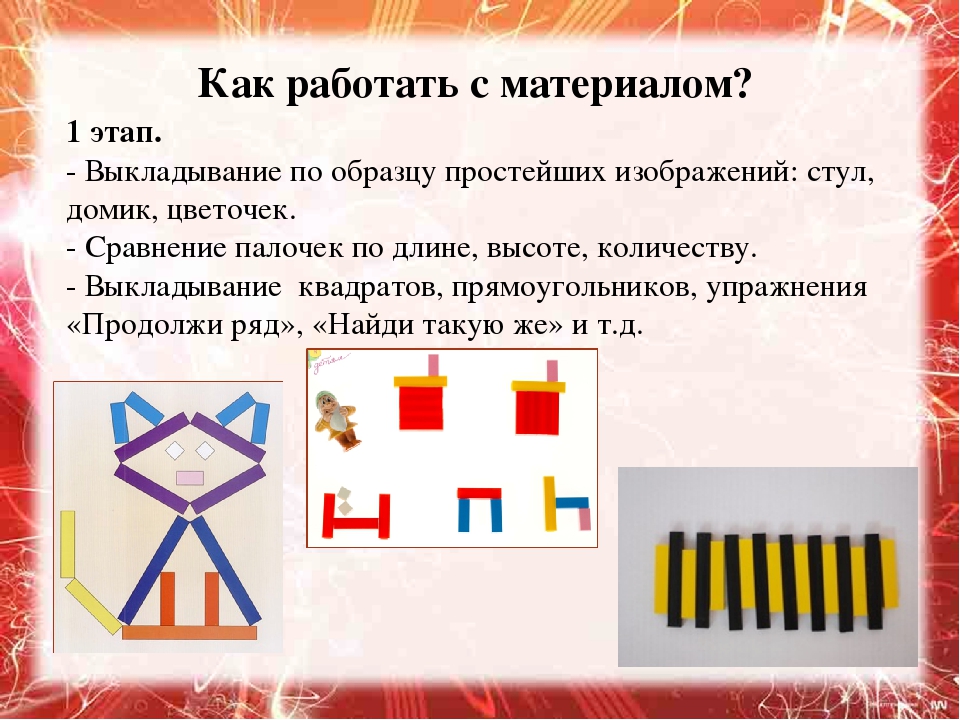 Как работать с материалом?
 
- Выкладывание сюжетных картин.
- Освоение количественного и порядкового счёта.
- Решение числовых выражений и задач.
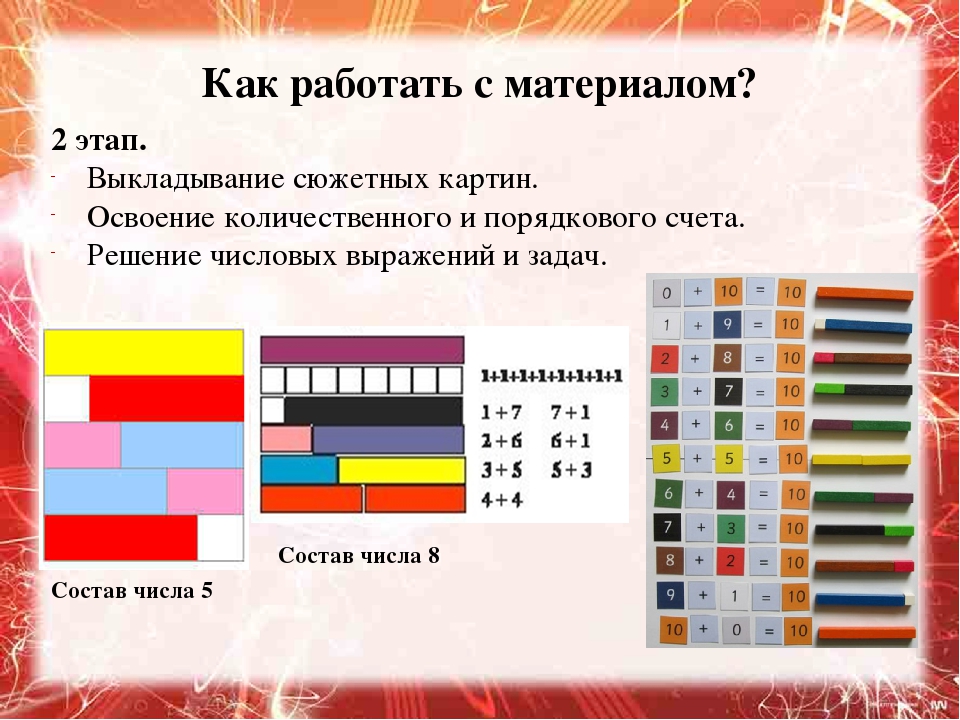 Методическое обеспечениеот 1,5 до 7 лет
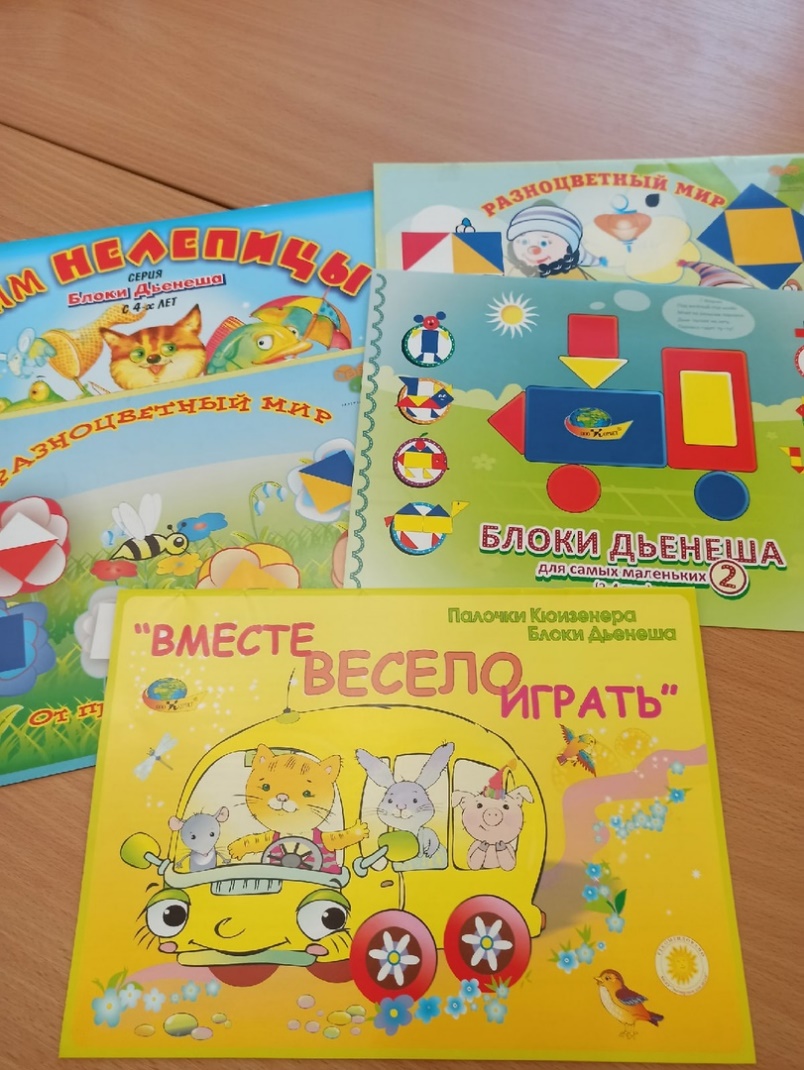 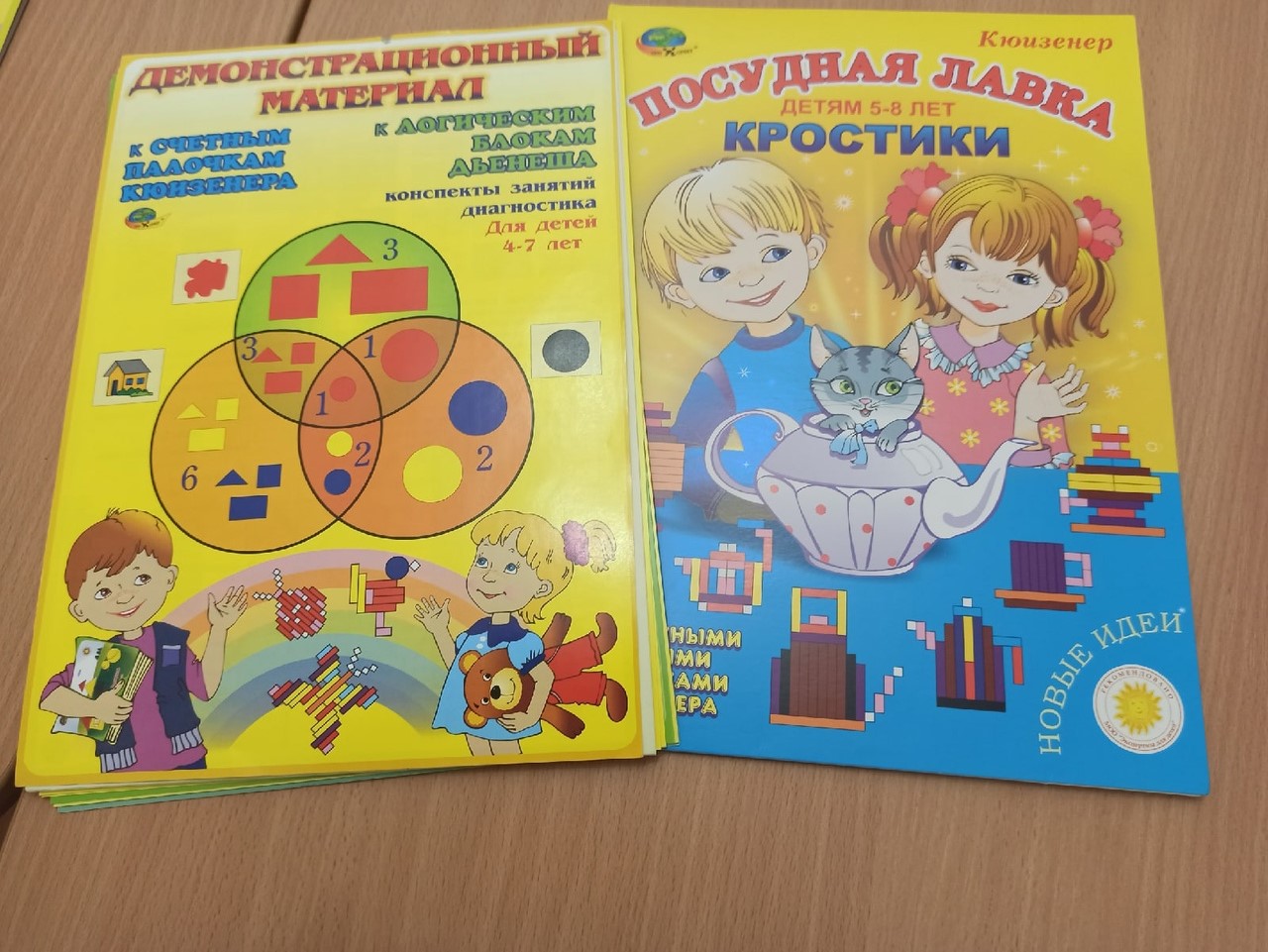 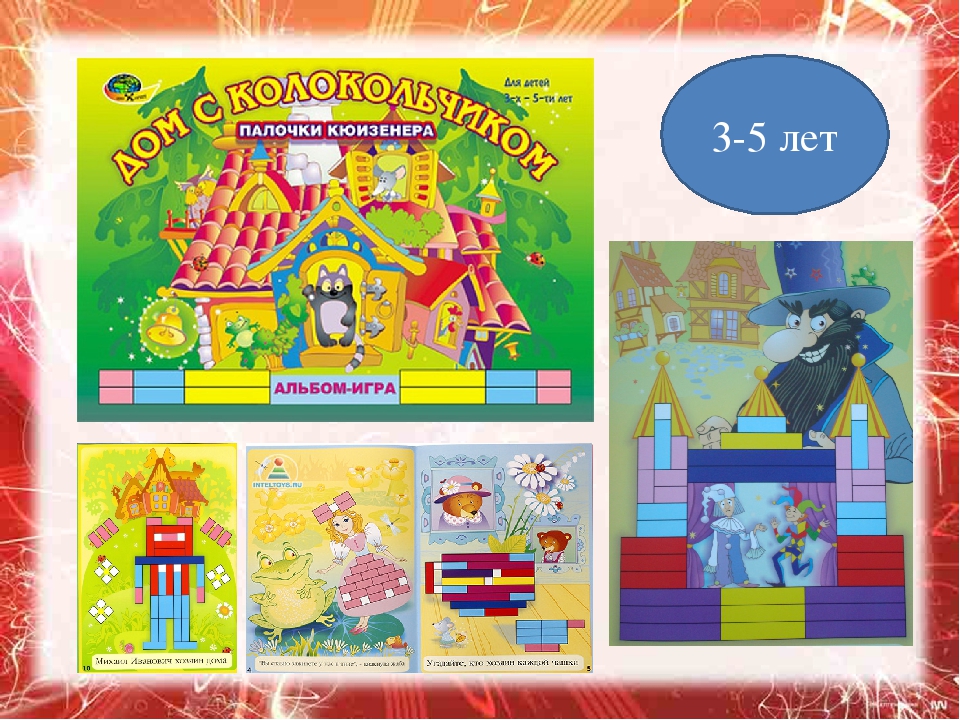 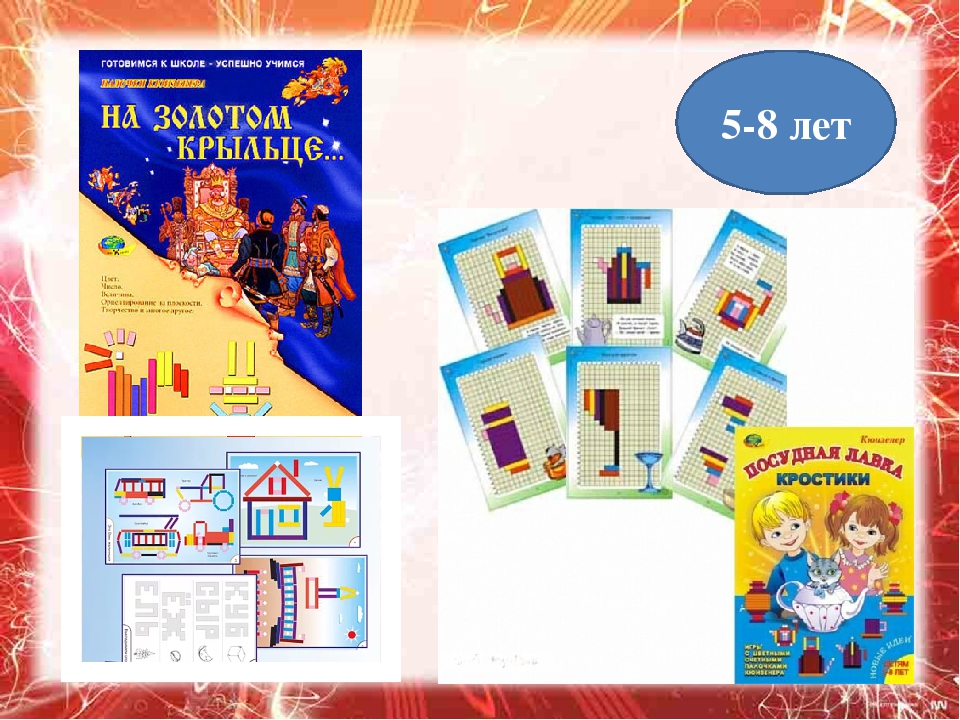